Balance of State CoC Coordinated Entry 2.0
Carrie Poser, COC Director
Jeanette Petts, Chair of Coordinated Entry Committee, Board VP
Corin Tubridy, Co-Chair of Coordinated Entry Committee
August 2017
Presentation Overview
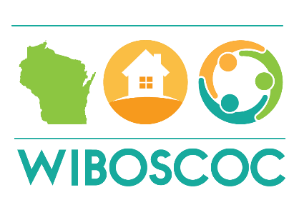 Overview of Coordinated Entry System Changes

Proposed Homeless Prevention Services Coordinated Entry

Accessing Emergency Services
After Hour Plan

Checklists and Timelines

Questions
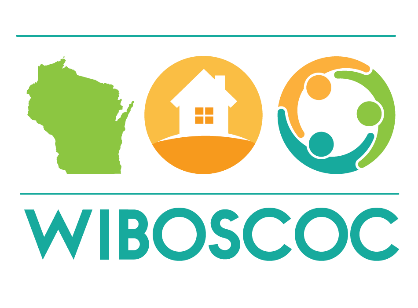 Coordinated Entry System
Policy and Procedure Manual
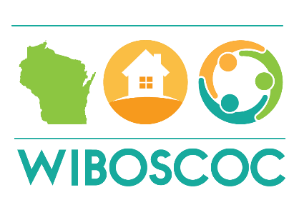 This document replaces all previously approved Coordinated Entry policies. This document shall be incorporated into the WI Balance of State Continuum of Care’s Governance Charter. Any changes to the Appendices shall not impact the body of this document.
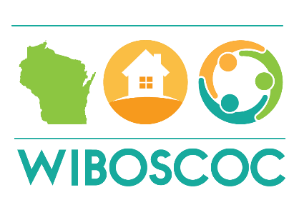 Overview of the Coordinated Entry System
Governing Documents (p 10-11)
Added Key HUD Documents
Non-Discrimination (p 12-13)
Added policy 
HUD required
Grievance Policies (p 13-14)
Added additional information to reflect current process
Marketing and Outreach (p 15-17)
Added additonal information to clarify HUD requirements
Added information about Accessibility
HUD Required
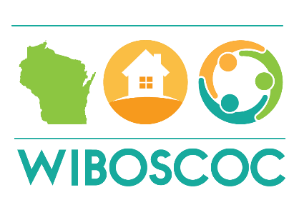 Overview of the Coordinated Entry System
Accessing the Coordinated Entry System (p 17-22)
Added Street Outreach policy (p 18)
HUD Required
Safety Planning a separate section to provide clarity (p 18)
Added Accessing Emergency Services and After-Hours Plan (p 19)
HUD Required
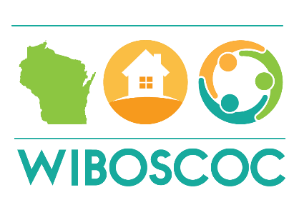 Overview of the Coordinated Entry System
Accessing the Coordinated Entry System (p 17-22)
Added Connection to Mainstream Resources (p 19-20)
HUD Recommended
Privacy Protections and Data Security Protections added as separate sections (p 20 & 21)
More detail
HUD Required
Non-HMIS Data Security (p 21-22)
Added additional information to reflect current process
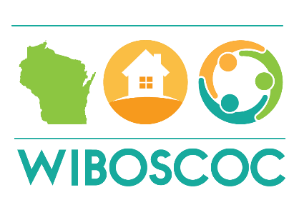 Establishing the Local Coordinated Entry System
Geographic Area (p 23)
Added additional information to reflect current process
Local Coordinated Entry Lead (p 23-24) 
Added additional information to reflect current process
Non-HMIS List Holder (p 24-25)
Added additional information to reflect current process
The Coordinated Entry Process
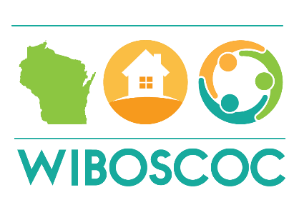 Participant Consent and Pre-Screen (p26-27)
Added additional information to reflect current process
Assessment (p 27-28)
Added additional information
HUD Required
Pre-Screen and Assessment of Domestic Violence Survivors (p 29)
No Changes
The Coordinated Entry Process
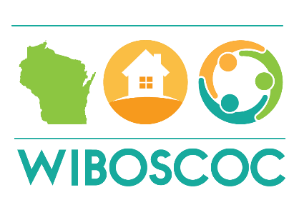 Scoring (p 30)
Added additional information to reflect current process
HUD Required
Referral (p 30-31)
Added additional information to reflect current process
Follow-Up (p 31-32)
Added additional information to reflect current process
The Coordinated Entry Process
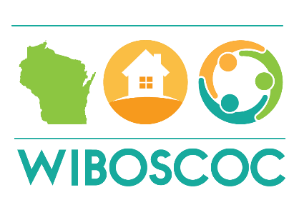 Prioritization (p 32)
Added additional information to reflect current process
HUD Required
Determining Eligibility (p 33-34)
Added additional information to reflect current process
HUD Required
Project Enrollment (p 34-35)
No Changes
The Coordinated Entry Process
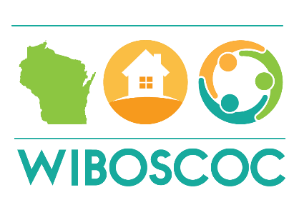 Homeless Prevention Services (p 35-39)
Developed Coordinated Entry process for Prevention Services
HUD Required
Training
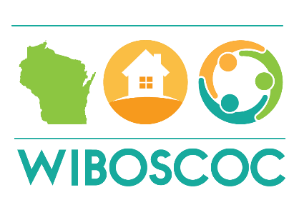 Initial Training (p 40)
Added information to reflect current process
HUD Required
On-Going Training (p 41)
Added information to reflect current process
HUD Required
HMIS-Specific Training (p 41)
Added information to reflect current process
Evaluation
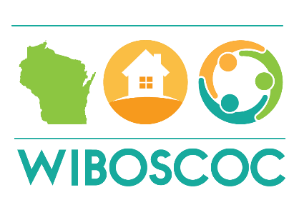 HMIS Component (p 42-44)
Added information to reflect current process
HUD Required
Stakeholder Information (p 44)
Added additional information
HUD Required
Ongoing Planning (p 44)
No change
HUD Required
Appendices
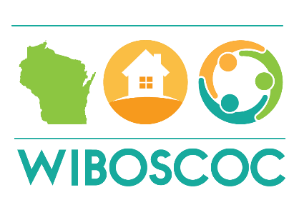 A change to the Appendices may be approved by the majority of the WI BOSCOC Board and does not necessitate a full review or approval of the Coordinated Entry System Policies and Procedures. The Appendices will otherwise be updated annually.
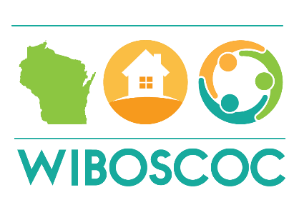 Homeless Prevention Services
Participant Consent and Pre-Screen
Same process as the rest of Coordinated Entry
Assessment
Persons at Imminent Risk of Homelessness are 1 of 5 designated subpopulations that can have a customized assessment process and tools
Developed in collaboration with ICA
Scoring
Completed in HMIS and automatically scored
Referral
Completed in HMIS
Referred to the LCES Prevention Provider
Follow-Up
Same process as the rest of Coordinated Entry
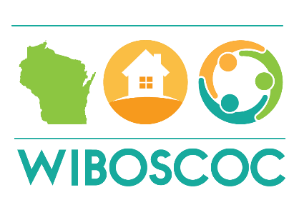 Homeless Prevention Services
Determining Eligibility
Prevention Services provider is responsible for determining eligibility
Criteria for Eligibility established in collaboration with DEHCR:
Score of 10 or higher on the Homeless Prevention Assessment
The person or persons served meet the criteria in paragraph (2), (3), or (4) of the homeless definition in § 576.2
Annual income below 30% of area median family income for the area at admission for both ESG and HPP funds and documentation of a lack of sufficient resources or support networks to sustain housing without assistance
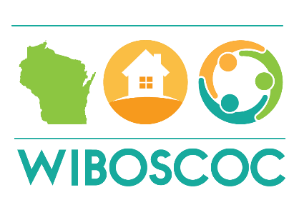 Homeless Prevention Services
Criteria for Eligibility established in collaboration with DEHCR:
The unit to be assisted must pass Habitability Standards and meet Fair Market Rent and Rent Reasonableness standards
Legally binding, written lease
The unit must be affordable for the person(s) requesting assistance
An affordable unit is one in which the rent is no more than 50% of the household’s adjusted gross income. 
If the rent is more than 50% of the household’s adjusted gross income, the agency can still determine the unit is affordable after completing a detailed budget with the person(s) demonstrating they are able to maintain the monthly housing expenses.
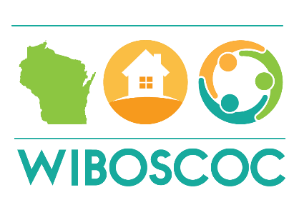 Homeless Prevention Services
Documentation Requirements (Established in collaboration with DEHCR)
ETH-funded projects must maintain documentation showing adherence to the established Order of Priority and the Coordinated Entry System
All client entries after 1/1/18 should have a Pre-Screen Form in the file
Copy of the Prevention Prioritization List from the day assistance was offered in the file
Documentation that the assisted unit meets Habitability Standards and Fair Market Rent and Rent Reasonableness standards
Documentation of income eligibility
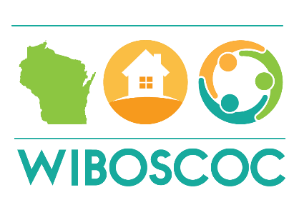 Homeless Prevention Services
Rejected Referrals 
Must document reason for not taking highest prioritized household
Declined Referrals 
Client Choice
Name remains on Prioritization List
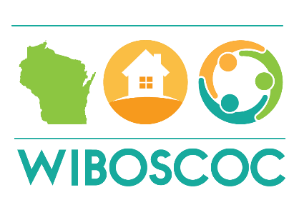 Homeless Prevention Services
Project Enrollment
It is prohibited for any CoC-funded or ESG-funded housing project to serve individuals and/or families without the household first going through the Coordinated Entry System and receiving a referral to the Prioritization List
Verify and document eligibility
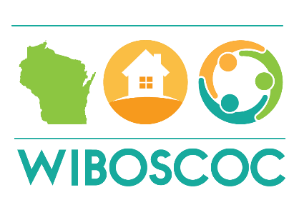 Emergency Services
The CE process must allow emergency services to operate with as few barriers to entry as possible. This includes:
All DV and emergency services hotlines

Drop-in service programs

Emergency shelters, including DV shelters

Other short-term crisis residential programs
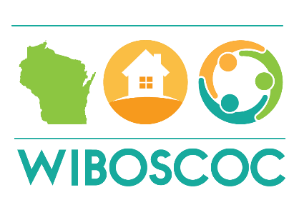 After Hours Plan
The plan should be reasonable given the geographic area and availability of emergency services, and ensure persons experiencing homelessness are able to access the Coordinated Entry System during the operating hours of participating agencies in the LCES. 
People must be able to access emergency services independent of the operating hours of the coordinated entry’s intake and assessment processes.
Policies and procedures must document a process by which persons are ensured access to emergency services during hours when the coordinated entry’s intake and assessment processes are not operating and how they will be connected, as necessary, to coordinated entry as soon as the intake and assessment processes are operating.
[Speaker Notes: I.e. Emergency Shelter]
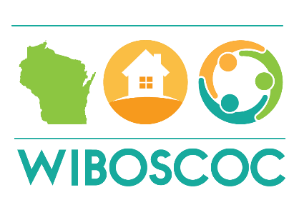 After Hours Plan
The After-Hours Plan must be communicated to all emergency service providers and crisis response systems, 
Must be voted on and approved by the local homeless coalition.
[Speaker Notes: I.e. Emergency Shelter]
After Hour Plan
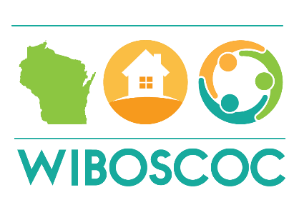 Each Local Coordinated Entry System must develop an “After Hour Plan” for people that are experiencing homelessness when “regular” business is closed and how those people are connected to coordinated entry when it opens.

Deadline:  September 30, 2017
Submit:  wiboscoc@gmail.com – the plan and the minutes of the meeting approving the plan
Requirement:  Voted and approved by local homeless coalition
CE Implementation team will review and provide feedback

If you have multiple counties in your area, you can have a plan for each county. The package of plans has to be approved by your local homeless coalition.
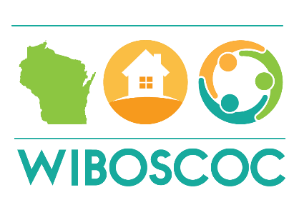 Coordinated Entry Checklist
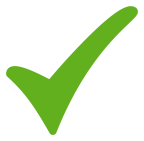 Coordinated Entry Committee reviews current policy against HUD Notice to determine which areas are compliant, need updating, or need to be added

Policy and Procedures are updated to be compliant with the HUD Notice

Policy and Procedures are sent to the Committee for review and approval

Policy and Procedures are sent to the membership for review and feedback

Revisions are made based on membership comments and approval of the Committee

Policy and Procedures are sent to the Board of Directors for review and approval
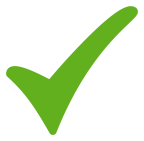 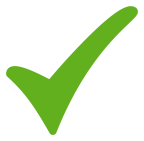 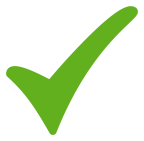 WI Balance of State CoC Timeline
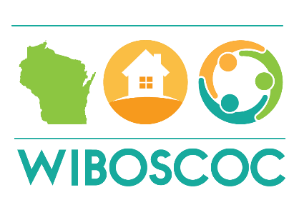 Presentation to membership of key changes (5/19/17)				CHECK
Presentation of final policy guide to membership at August quarterly meeting 		CHECK
Membership feedback due to wiboscoc@gmail.org by Monday, August 28th.
After Hours Plans due 9/30/17
Vote on final CE Policy and Procedures 2.0 at November quarterly meeting
Implement new CE Policy and Procedures 2.0 on 12/1/17


HUD Deadline:  January 23, 2018
Summary
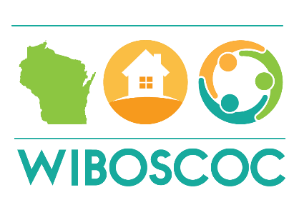 Coordinated Entry Policy and Procedures are updated			
Prevention
Prevention Assessment developed
After Hour Plan
Each local continua submits approved plan by 9/30/17
CE Implementation team reviews and provides feedback
Questions?
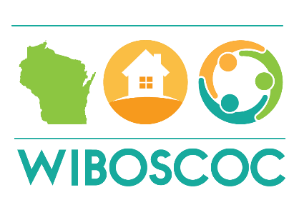 Resources and References
HUD Notice CPD 17-01
https://www.hudexchange.info/resources/documents/Notice-CPD-17-01-Establishing-Additional-Requirements-or-a-Continuum-of-Care-Centralized-or-Coordinated-Assessment-System.pdf

CoC Interim Rule
https://www.gpo.gov/fdsys/granule/CFR-2013-title24-vol3/CFR-2013-title24-vol3-sec578-7